Sunday, October 11, 2020 - PM
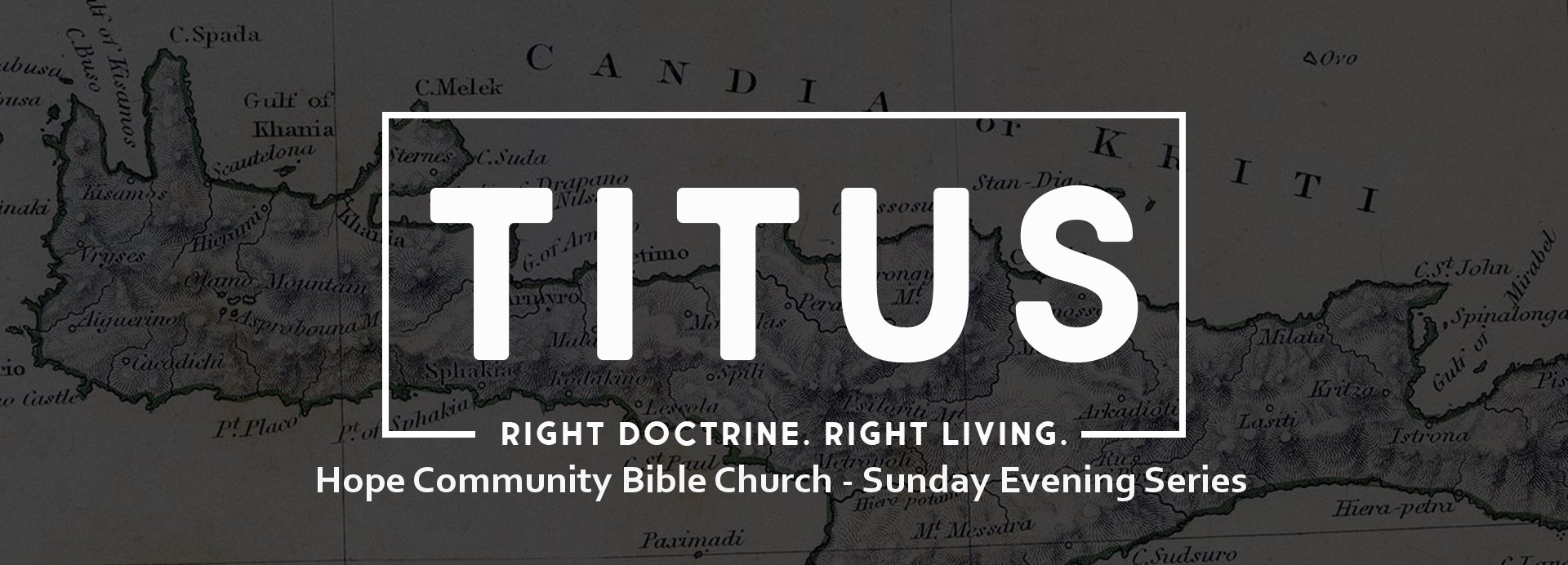 Setting in Order What Remains
Titus 1:5-9 (Part 4)
Right Doctrine – Right Living – Titus
Titus 1:5-9
5 For this reason I left you in Crete, that you would set in order what remains and appoint elders in every city as I directed you, 6 namely, if any man is above reproach, the husband of one wife, having children who believe, not accused of dissipation or rebellion. 7 For the overseer must be above reproach as God's steward, not self-willed, not quick-tempered, not addicted to wine, not pugnacious, not fond of sordid gain, 8 but hospitable, loving what is good, sensible, just, devout, self-controlled, 9 holding fast the faithful word which is in accordance with the teaching, so that he will be able both to exhort in sound doctrine and to refute those who contradict.
Right Doctrine – Right Living
Right Doctrine – Right Living
A resolve to see the church grow in quality (striving to see believers increase in spiritual maturity and Christlikeness).
A resolve to see the church grow in quantity (by training and motivating believers to evangelize – communicate the gospel to unbelievers).
A resolve to see the church grow in Spirit-directed, self-development (encouraging the saints to use their spiritual gifts for the common good of the Body and developing leaders from within the Body).
Right Doctrine – Right Living
Right Doctrine – Right Living
The charge to appoint Elders (1:5)
For this reason I left you in Crete, that you would set in order what remains and appoint elders in every city as I directed you
Right Doctrine – Right Living
Right Doctrine – Right Living
The characteristics of Elders (1:6-9)
namely, if any man is above reproach, the husband of one wife, having children who believe, not accused of dissipation or rebellion.
“Above reproach” - “not chargeable with some offense; blameless, unchargeable.”
“The husband of one wife” – “a one-woman man/husband”
“Having children who believe, not accused of dissipation or rebellion.”
Personal Characteristics
“above reproach as God’s steward”
Negative characteristics (what an elder is not to do)
Positive characteristics (what an elder is to do)
Right Doctrine – Right Living
Right Doctrine – Right Living
The characteristics of Elders (1:6-9)
For the overseer must be above reproach as God's steward, not self-willed, not quick-tempered, not addicted to wine, not pugnacious, not fond of sordid gain,
Personal Characteristics
The Negative (what an elder is not to do)
Not self-willed – arrogant; self-centered 
Not quick-tempered – inclined to explosive anger.
Not addicted to wine – not controlled by some outside influence; intoxicated
Right Doctrine – Right Living – Titus
Proverbs 23:19-21
19 Listen, my son, and be wise, And direct your heart in the way. 20 Do not be with heavy drinkers of wine, Or with gluttonous eaters of meat; 21 For the heavy drinker and the glutton will come to poverty, And drowsiness will clothe a man with rags.
Right Doctrine – Right Living – Titus
Gene Getz
You see, overeating is just as sinful as overdrinking. This is probably the great American sin—including many Christians. In fact, some Christians who would never take a drop of wine overeat with every degree of regularity. In this case, who is sinning?
 
A Christian is to do nothing that would harm his body or make himself an ineffective instrument for Jesus Christ (1 Corinthians 6:19-20). Whether it is drink, food, tobacco, money, or just plain laziness, in no way is a Christian to allow himself to be controlled. Thus Paul says, “Whether then you eat or drink or whatever you do, do all to the glory of God” (1 Corinthians 10:31).
Right Doctrine – Right Living
Right Doctrine – Right Living
The characteristics of Elders (1:6-9)
For the overseer must be above reproach as God's steward, not self-willed, not quick-tempered, not addicted to wine, not pugnacious, not fond of sordid gain,
Personal Characteristics
The Negative (what an elder is not to do)
Not self-willed – arrogant; self-centered 
Not quick-tempered – inclined to explosive anger.
Not addicted to wine – not controlled by some outside influence; intoxicated
Not pugnacious - “a striker, fighter; a physically violent one – violently out of control”
Not fond of sordid gain - “greedy for gain.”
Right Doctrine – Right Living – Titus
1 Timothy 6:9-10
9 But those who want to get rich fall into temptation and a snare and many foolish and harmful desires which plunge men into ruin and destruction. 10 For the love of money is a root of all sorts of evil, and some by longing for it have wandered away from the faith and pierced themselves with many griefs.
Right Doctrine – Right Living – Titus
1 Thessalonians 5:12-13
1 Thessalonians 5:12-13 (NASB95)
12 But we request of you, brethren, that you appreciate those who diligently labor among you, and have charge over you in the Lord and give you instruction,  13 and that you esteem them very highly in love because of their work. Live in peace with one another. 
 
1 Thessalonians 5:12-13 (AMP)
12 Now also we beseech you, brethren, get to know those who labor among you [recognize them for what they are, acknowledge and appreciate and respect them all] — your leaders who are over you in the Lord and those who warn and kindly reprove and exhort you. 13 And hold them in very high and most affectionate esteem in [intelligent and sympathetic] appreciation of their work. Be at peace among yourselves.
Sunday, October 11, 2020 - PM
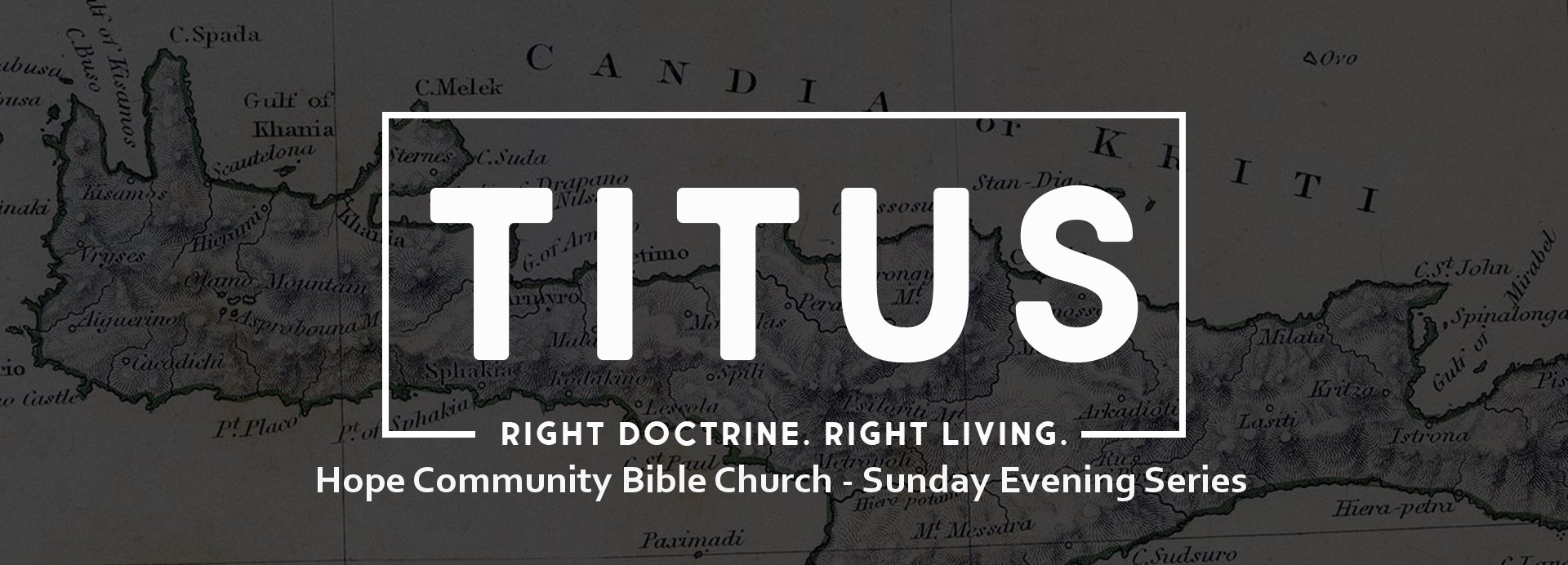 Setting in Order What Remains
Titus 1:5-9 (Part 4)